FUNKCIJE
Istorijat
POJAM FUNKCIJE
                                                          
                                                               
     Put od fiksnih veličina do promjenljivih, kao apstrakciji višeg stepena, vezan je za period od 13 do 16 veka. Dekartova metoda koordinata omogućila je definisanje funkcionalne zavisnosti i dalji razvoj matematike. Tek u 19 vijeku njemački matematičar L. Dirichlet ( 1805.-1859. ) napravio je odlučijući korak u uopštavanju pojma funkcije, prekinuvši tradicionalna shvatanja kojim se pojam funkcije izjednačavao sa pojmom analitičkog izraza i daje definiciju koju mi danas modifikovano koristimo. Moderna teorija skupova otišla je još dalje i oslobodila pojam funkcije ograničenja vezanih za domen i kodomen.
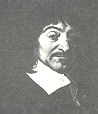 Rene Descartes ( 1596-1650 )

     Dekart je veliki francuski matematičar i filozof. Tvorac je koorinatnog sistema kojim je uspostavio vezu između algebre i geometrije. Na taj način stvorio je novu naučnu disciplinu, analitičku geometriju, koja je omogućila dalji napredak matematike.
 	U filozofiji zastupao je metodu kritičke sumnje i poznata je njegova misao «mislim dakle postojim».
FUNKCIJE JEDNE                                      PROMENLJIVE
Neka su A  i B proizvoljni skupovi. 
Preslikavanje ili funkcija  predstavlja zakon korespondencije 
pomoću koga se proizvoljnom elementu             dodjeljuje neki element             takav da je 

 


Element  x  naziva se original, a  y  njegova slika.
Skup A   naziva se oblast definisanosti ili domen funkcije i obiljeležava se  sa 
 Skup B  naziva se oblast vrijednosti ili kodomen funkcije i obiljeležava se sa
Za funkciju            kažemo da je jednoznačna ako se bilo kom elementu x  iz skupa A korespondira najviše jedan element y iz skupa B.

Pod realnom funkcijom podrazumijeva se svako preslikavanje                 
	tj. kod koga su domen i kodomen skupovi realnih brojeva.
NAČINI ZADAVANJA FUNKCIJA
1. Zadavanje funkcije analitičkim izrazom.
	Analitički izraz može biti eksplicitnog oblika                         ili implicitnog oblika 

	2. Tablični način zadavanja funkcije.
	3. Zadavanje funkcije njenim grafikom.
	4. Zadavanje funkcije pomoću parametara.

	Napomena: Predstavljanje funkcije grafikom ili tabelom se uglavnom  koristi u primjenama matematike.
Primjer 1

Odrediti domen funkcije
Primjer 1

Odrediti domen funkcije

Rješenje:

Znajući da imenilac razlomka mora da bude različit od nule, tj.

dobijamo               .  Prema tome domen funkcije je skup                                        
ili

Korisrti se i zapis
Primjer 2
Odrediti domen funkcije
Primjer 2
Odrediti domen funkcije

Rješenje:

Znajući da podkorjena veličina mora da bude veća ili jednaka od nule
određujemo domen funkcije
Primjer 3
Odrediti domen funkcije



Primjer 4
Odrediti domen funkcije
Primjer 3
Odrediti domen funkcije

Rješenje:


Primjer 4
Odrediti domen funkcije

Rešenje:
Primjer 5
Odrediti kodomen funkcija:
Primjer 5
Odrediti kodomen funkcija:
OSOBINE FUNKCIJA
Funkcija              je ograničena ako važi:


	Grafik ograničene  funkcije nalazi između dvije prave  
                 
                                                  i


	Ako brojevi   M    i    m  ne postoje, za funkciju                kažemo da je neograničena.
Primjer 6
Ispitati ograničenost funkcije
Primjer 6
Ispitati ograničenost funkcije


Rješenje:

Kako je za  sve realne brojeve ispunjeno da je                                       zaključujemo da je

funkcija je ograničena na intervalu
OSOBINE FUNKCIJA
Nula funkcije je onaj broj                  za koji je    

Nule funkcije su tačke presjeka funkcije sa        osom 
      
Primjer 7
 Odrediti nulu funkcije


Rješenje:
OSOBINE FUNKCIJA
Primjer 8
 Odrediti nulu funkcije
OSOBINE FUNKCIJA
Primjer 8
 Odrediti nulu funkcije


Rješenje:



Kako funkcija nije definisana za                 nula funkcije je samo
OSOBINE FUNKCIJA
Funkcija je                    parna ako je 

Grafik parne funkcije je simetričan u odnosu na osu y

Funkcija                 je neparna ako je    

Grafik neparne funkcije je simetričan u odnosu na koordinatni početak
OSOBINE FUNKCIJA
Primjer 9     Ispitati parnost i neparnost funkcija:


     







Rešenje:

                                                                                                     funkcija je neparna. 


                                                                                                      funkcija je parna


                                                                              funkcija nije ni parna   ni neparna.
OSOBINE FUNKCIJA
Funkcija              je rastuća ako                                   
     a strogo rastuća ako 
Funkcija            je opadajuća  ako 
                                                                  
	a strogo opadajuća ako                   

Rastuće i opadajuće funkcije jednim imenom zovemo monotone funkcije.
Primjer 11
 Ispitati monotonost sledećih funkcija





Rješenje

a) Funkcija je strogo  rastuća jer za sve realne brojeve ispunjeno da 



b) Funkcija je strogo opadajuća jer za sve realne brojeve ispunjeno da
PREGLED ELEMENTARNIH FUNKCIJA
Stepena funkcija 
 
   Eksponencijalna funkcija 

   Logaritamska funkcija 

   Trigonometrijske funkcije: 

    Elementarnim funkcijama nazivaju se funkcije koje se mogu zadati pomoću osnovnih elementarnih funkcija i konstanti pomoću konačno mnogo operacija sabiranja, oduzimanja, množenja, dijeljenja i kompozicije funkcija.
PREGLED ELEMENTARNIH FUNKCIJA
Apsolutna vrijednost
PREGLED ELEMENTARNIH FUNKCIJA
Stepena funkcija
PREGLED ELEMENTARNIH FUNKCIJA
Eksponencijalna funkcija 

	Domen funkcije je skup svih realnih brojeva , a kodomen skup pozitivnih reanih 
	Funkcija nema nula jer je                       i na cijelom domenu je   pozitivna.  

	Ukoliko je 0<a<1   funkcija stalno opada, a kada je a>1  funkcija stalno raste i nema ekstrema.
PREGLED ELEMENTARNIH FUNKCIJA
Logaritamska funkcija

     Domen funkcije je skup svih pozitivnih realnih brojeva, a kodomen je R
     Funkcija ima nulu za  x=1.
     Ukoliko je 0<a<1 funkcija stalno opada, a kada je a>1  funkcija stalno raste i nema ekstrema.
Primjer 12
Odrediti oblast definisanosti sledećih funkcija:




Rešenje:
,
,
.
Primjer 12
Odrediti oblast definisanosti sledećih funkcija:
,
,
.
Primjer 13
Odrediti oblast definisanosti sledećih funkcija:




Rešenje:
,
,
.
Primjer 14
Odrediti domen, nule i znak funkcije
Primjer 14
Odrediti domen, nule i znak funkcije


Rješenje:
Domen: Kako je izraz                                   za svako x, 
Nule funkcije: 
Znak funkcije :
Primjer 15
Odrediti domen, nule i znak funkcije
Primjer 15
Odrediti domen, nule i znak funkcije

Rješenje:
Domen :



Nule funkcije:                   i funkcija nema nula.
 
Znak funkcije :
Nule funkcije:
Zadaci za vježbu
Odrediti domen funkcije


Odrediti domen, nule i znak datih funkcija: 



Ispitati da li su funkcije parne ili neparne